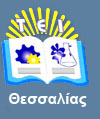 Εισαγωγή στη                     Νοσηλευτική Επιστήμη
Ενότητα 1: Εισαγωγή – Ψυχική Υγεία – Ψυχική Διαταραχή.

Κοτρώτσιου Ευαγγελία, 
Καθηγητής,
Τμήμα Νοσηλευτικής,
T.E.I. Θεσσαλίας
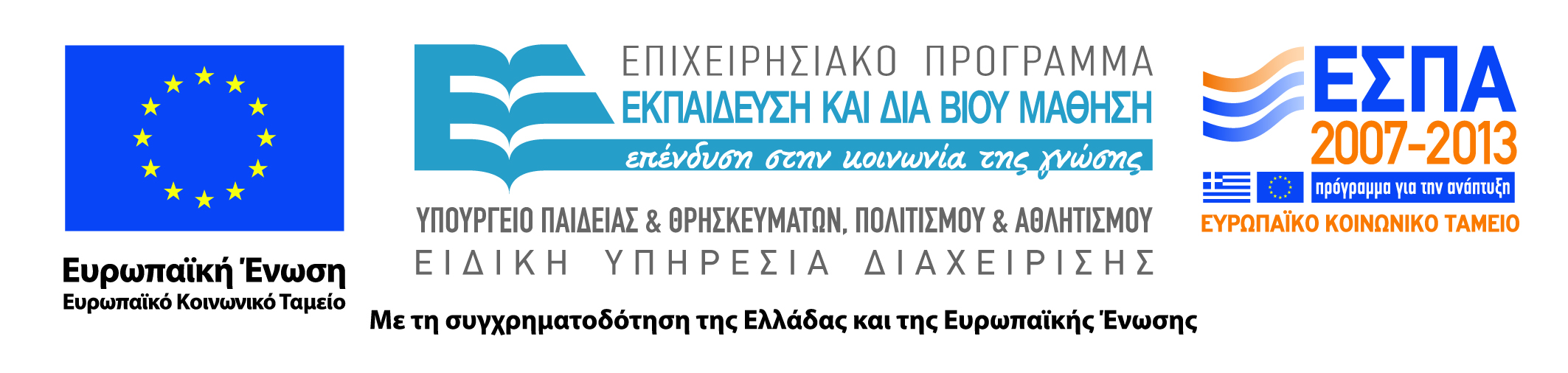 Άδειες Χρήσης
Το παρόν εκπαιδευτικό υλικό υπόκειται σε άδειες χρήσης Creative Commons. 
Για εκπαιδευτικό υλικό, όπως εικόνες, που υπόκειται σε άλλου τύπου άδειας χρήσης, η άδεια χρήσης αναφέρεται ρητώς.
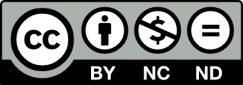 2
Χρηματοδότηση
Το παρόν εκπαιδευτικό υλικό έχει αναπτυχθεί στα πλαίσια του εκπαιδευτικού έργου του διδάσκοντα.
Το έργο υλοποιείται στο πλαίσιο του Επιχειρησιακού Προγράμματος «Εκπαίδευση και Δια Βίου Μάθηση» και συγχρηματοδοτείται από την Ευρωπαϊκή Ένωση (Ευρωπαϊκό Κοινωνικό Ταμείο) και από εθνικούς πόρους.
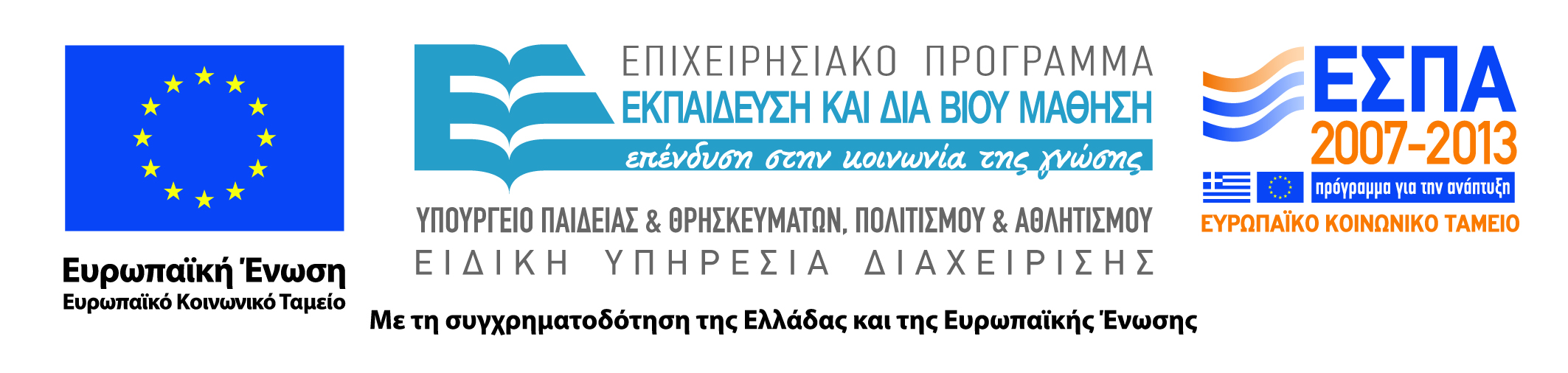 3
Σκοποί  ενότητας
O φοιτητής θα έχει τη δυνατότητα:
Να περιγράψει βασική έννοια της ψυχικής υγείας και της ψυχικής διαταραχής.
Να ορίζει τα κριτήρια για τη διάγνωση των ψυχικών διαταραχών.
Να ορίζει τους παράγοντες που συμβάλλουν στην ψυχική ασθένεια.
4
Εισαγωγή – Ψυχική Υγεία – Ψυχική Διαταραχή
Περιεχόμενα ενότητας
Εισαγωγή στην ψυχική υγεία.
Στάδια Ασθένειας.
Αυτονομία και ανεξαρτησία. 
Ανοχή των αβεβαιοτήτων της ζωής. 
Παράγοντες που επηρεάζουν την ψυχική υγεία . 
Ψυχική διαταραχή .
5
Εισαγωγή – Ψυχική Υγεία – Ψυχική Διαταραχή
Εισαγωγή στην ψυχική υγεία
Η ψυχική υγεία και η ψυχική ασθένεια είναι δύσκολο να διαχωριστούν με ακρίβεια.
6
Εισαγωγή – Ψυχική Υγεία – Ψυχική Διαταραχή
Ψυχικά Υγιείς & Ασθενείς (1)
Οι άνθρωποι  που εκτελούν τους ρόλους τους στην κοινωνία και των οποίων η συμπεριφορά είναι αρμόζουσα και προσαρμόσιμη θεωρούνται υγιείς.
 
Αντίθετα αυτοί που αποτυγχάνουν να εκπληρώσουν τους ρόλους τους και να αναλάβουν ευθύνες ή αυτοί των οποίων η συμπεριφορά δεν είναι η αρμόζουσα θεωρούνται άρρωστοι.
7
Εισαγωγή – Ψυχική Υγεία – Ψυχική Διαταραχή
Ψυχικά Υγιείς & Ασθενείς (2)
Η κουλτούρα κάθε κοινωνίας επηρεάζει έντονα τις αξίες και τα πιστεύω της, και αυτό με τη σειρά του επηρεάζει το πώς η κοινωνία καθορίζει την υγεία και την ασθένεια. 
Αυτό που μια κοινωνία μπορεί να το θεωρήσει αποδεκτό και αρμόζον, μια άλλη κοινωνία μπορεί να το δει ως μη αποδεκτό και μη αρμόζον
8
Εισαγωγή – Ψυχική Υγεία – Ψυχική Διαταραχή
Δεν υπάρχει καθολικός ορισμός της ψυχικής υγείας
Γενικά η συμπεριφορά ενός ατόμου μπορεί να δώσει ενδείξεις για την ψυχική του υγεία.

 Επειδή κάθε άτομο μπορεί να έχει διαφορετική θεώρηση ή ερμηνεία της συμπεριφοράς (εξαρτάται από τις αξίες και τα πιστεύω του), ο ορισμός της ψυχικής υγείας είναι δύσκολος.
9
Εισαγωγή – Ψυχική Υγεία – Ψυχική Διαταραχή
Στις περισσότερες περιπτώσεις, η ψυχική υγεία είναι :
μια κατάσταση συναισθηματικής, ψυχολογικής και κοινωνικής ευημερίας που φαίνεται από:
τις ικανοποιητικές διαπροσωπικές σχέσεις, την αποτελεσματική συμπεριφορά και αντιμετώπιση, τη θετική αυτοαντίληψη και τη συναισθηματική σταθερότητα. 
Η ψυχική υγεία έχει πολλά συστατικά στοιχεία και μια ποικιλία παραγόντων που την επηρεάζουν.
10
Εισαγωγή – Ψυχική Υγεία – Ψυχική Διαταραχή
Αυτονομία και ανεξαρτησία:
Το άτομο μπορεί να ψάξει μέσα του για καθοδηγητικές αξίες και κανόνες με τους οποίους θα ζήσει. 
Σέβεται τις απόψεις και τις επιθυμίες  των άλλων, αλλά δεν τους επιτρέπει να υπαγορεύουν αποφάσεις και συμπεριφορά. 
Το άτομο που είναι αυτόνομο και ανεξάρτητο μπορεί να δουλέψει ανεξάρτητα και σε συνεργασία με άλλους χωρίς να χάνει την αυτονομία  του.
11
Εισαγωγή – Ψυχική Υγεία – Ψυχική Διαταραχή
Μεγιστοποίηση των  δυνατοτήτων κάποιου:
Το άτομο είναι προσανατολισμένο προς την ανάπτυξη και την αυτοπραγμάτωση 
και συνεχώς αγωνίζεται να αναπτυχθεί ως άτομο.
12
Εισαγωγή – Ψυχική Υγεία – Ψυχική Διαταραχή
Ανοχή των αβεβαιοτήτων             της ζωής (1):
Το άτομο μπορεί να αντιμετωπίσει προκλήσεις  στη ζωή με ελπίδα και θετική προοπτική  παρόλο που δεν ξέρει τι επιφυλάσσει το μέλλον.
13
Εισαγωγή – Ψυχική Υγεία – Ψυχική Διαταραχή
Ανοχή των αβεβαιοτήτων             της ζωής (2):
Αυτό-εκτίμηση: Το άτομο έχει ρεαλιστική επίγνωση των δυνατοτήτων και των ορίων του.
Καλή γνώση του περιβάλλοντος: Το άτομο μπορεί να αντιμετωπίσει το περιβάλλον και να επηρεαστεί από αυτό μ’ ένα τρόπο ικανοποιητικό, αποτελεσματικό και δημιουργικό.
14
Εισαγωγή – Ψυχική Υγεία – Ψυχική Διαταραχή
Ανοχή των αβεβαιοτήτων             της ζωής (3):
Οριοθέτηση της πραγματικότητας: Το άτομο μπορεί να ξεχωρίσει τον πραγματικό κόσμο από ένα όνειρο, το γεγονός από τη φαντασία, και να δράσει ανάλογα.
Χειρισμός του άγχους: Τα άτομο μπορεί να αντέξει τα άγχη της ζωής, να χειριστεί κατάλληλα την ανησυχία  ή το πένθος, και να βιώσει την αποτυχία χωρίς να καταρρεύσει.
15
Εισαγωγή – Ψυχική Υγεία – Ψυχική Διαταραχή
Οι παράγοντες που επηρεάζουν την ψυχική υγεία
μπορούν να κατηγοριοποιηθούν ως :
ατομικοί, 
διαπροσωπικοί, και 
κοινωνικοί / πολιτισμικοί.
16
Εισαγωγή – Ψυχική Υγεία – Ψυχική Διαταραχή
Οι ατομικοί παράγοντες περιλαμβάνουν
το βιολογικό υπόβαθρο του ατόμου,
την αίσθηση αρμονίας στη ζωή,
τη ζωντάνια, 
την ικανότητα να βρίσκει νόημα στη ζωή, 
τη συναισθηματική προσαρμοστικότητα  και ανθεκτικότητα, 
την πνευματικότητα και 
θετική ταυτότητα.
17
Εισαγωγή – Ψυχική Υγεία – Ψυχική Διαταραχή
Οι διαπροσωπικοί παράγοντες περιλαμβάνουν
την αποτελεσματική επικοινωνία, 
την ικανότητα αλληλοβοήθειας,
την οικειότητα και 
μια ισορροπία ανάμεσα στο χωρισμό και τον δεσμό.
18
Εισαγωγή – Ψυχική Υγεία – Ψυχική Διαταραχή
Οι κοινωνικοί / πολιτισμικοί παράγοντες περιλαμβάνουν
την αίσθηση της κοινότητας,
την πρόσβαση σε επαρκείς πόρους, 
τη μη ανοχή της βίας, και 
την υποστήριξη της διαφορετικότητας ανάμεσα στους ανθρώπους.
19
Εισαγωγή – Ψυχική Υγεία – Ψυχική Διαταραχή
Ψυχική διαταραχή είναι
κλινικά σημαντική συμπεριφορά ή ψυχολογικό σύνδρομο που παρατηρείται σ’ ένα άτομο και σχετίζεται με:
παρούσα θλίψη (δηλαδή ένα οδυνηρό σύμπτωμα) ή 
ανικανότητα (π. χ. εξασθένιση σε μια ή περισσότερες σημαντικές περιοχές λειτουργίας) ή 
μ’ ένα σημαντικά αυξανόμενο ρίσκο να υποστεί θάνατο, πόνο, ανικανότητα, ή μια σημαντική απώλεια ελευθερίας.
20
Εισαγωγή – Ψυχική Υγεία – Ψυχική Διαταραχή
Τα κριτήρια για τη διάγνωση των ψυχικών διαταραχών περιλαμβάνουν
Δυσαρέσκεια με τα χαρακτηριστικά κάποιου, τις ικανότητες και τις επιτεύξεις. 
Μη αποτελεσματικές ή μη ικανοποιητικές σχέσεις. 
Δυσαρέσκεια με τη θέση κάποιου στον κόσμο.
Μη αποτελεσματική αντιμετώπιση των γεγονότων της ζωής. 
Έλλειψη προσωπικής ανάπτυξης. 
Επιπρόσθετα η συμπεριφορά του ατόμου δεν πρέπει να είναι πολιτισμικά αποδεκτή.
21
Εισαγωγή – Ψυχική Υγεία – Ψυχική Διαταραχή
Οι παράγοντες που συμβάλλουν στην ψυχική ασθένεια
μπορούν να θεωρηθούν  :
ατομικοί, 
διαπροσωπικοί και
κοινωνικοί / πολιτισμικοί.
22
Εισαγωγή – Ψυχική Υγεία – Ψυχική Διαταραχή
Οι ατομικοί παράγοντες περιλαμβάνουν
το βιολογικό υπόβαθρο, 
το άγχος, 
ανησυχίες και φοβίες, 
μια αίσθηση δυσαρμονίας στη ζωή και
την απώλεια νοήματος στη ζωή κάποιου.
23
Εισαγωγή – Ψυχική Υγεία – Ψυχική Διαταραχή
Οι διαπροσωπικοί παράγοντες περιλαμβάνουν
τη μη αποτελεσματική επικοινωνία,
την υπερβολική εξάρτηση ή απόσυρση από σχέσεις και 
την απώλεια συναισθηματικού ελέγχου.
24
Εισαγωγή – Ψυχική Υγεία – Ψυχική Διαταραχή
Οι κοινωνικοί και πολιτισμικοί παράγοντες περιλαμβάνουν
έλλειψη πόρων, 
βία, 
μη στέγαση, 
φτώχεια και διακρίσεις όπως ρατσισμό.
25
Εισαγωγή – Ψυχική Υγεία – Ψυχική Διαταραχή
Βιβλιογραφία
26
Εισαγωγή – Ψυχική Υγεία – Ψυχική Διαταραχή
Τέλος Ενότητας
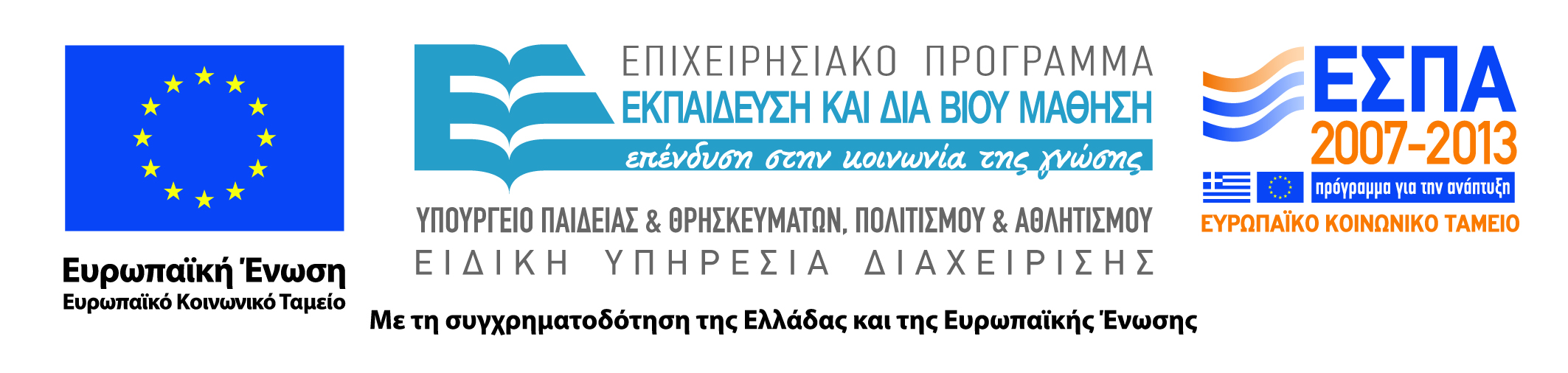 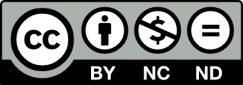